КАК ВЫПЛАЧИВАЕТСЯ ПОСОБИЕ  ПО БЕЗРАБОТИЦЕ с 1 января 2021 года
Безработные граждане
Уволен не раньше, чем за год до постановки на учет в службе занятости и работал не меньше 26 недель
● Никогда не работал
● Не работал больше года
● Работал меньше 26 недель
● Уволен за нарушение трудовой дисциплины
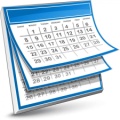 в течение 
12 месяцев
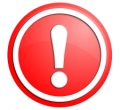 ПЕРИОД выплат
 6 месяцев
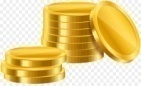 в течение 12 месяцев
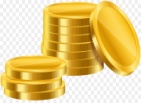 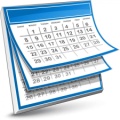 75% среднего заработка - но не меньше 1500 руб. и не больше 12 130 руб.
3 месяца
1-3 месяцы
1 500 руб.
4-6 месяцы
60% среднего заработка - но не меньше 1500 руб. и не больше 5 000 руб.
Безработные граждане предпенсионного возраста, уволенные не ранее, чем за год до постановки на учет в службе занятости
Работал меньше 26 недель
Работал не меньше 26 недель
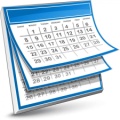 ПЕРИОД выплат 12 месяцев
в течение 18 месяцев
12 месяцев
в течение 18 месяцев
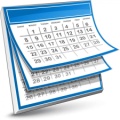 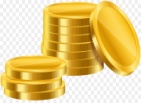 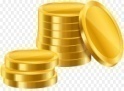 Период увеличивается на 2 недели за каждый год стажа свыше 25 лет (М) и 20 лет (Ж), но не более 24 месяцев в течение 36 месяцев
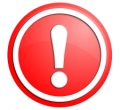 1 500 руб.
3 месяца
4 месяца
остальные
Но не меньше  1 500 руб. и не больше 12 130 руб.
75%
60%
45%
среднего заработка